I am learning to count
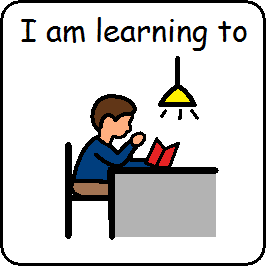 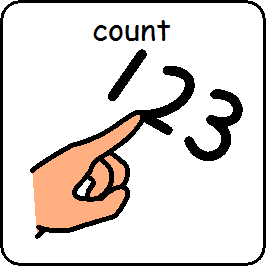 I am learning to count to 5
https://www.topmarks.co.uk/learning-to-count/underwater-counting
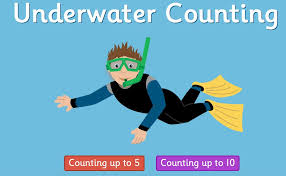 I am learning to count to 10
https://www.topmarks.co.uk/learning-to-count/underwater-counting
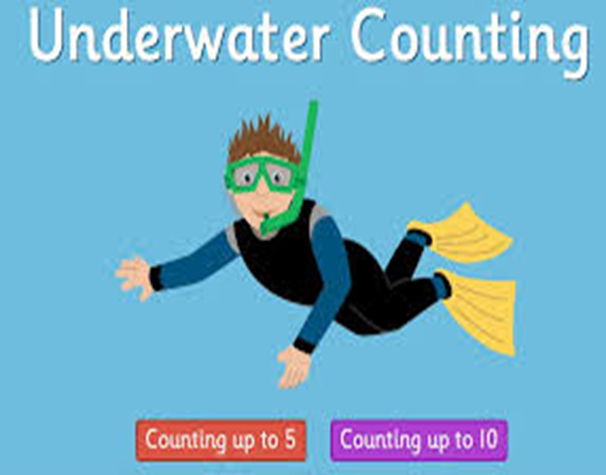 I am learning to count is finished